LOREM IPSUM DOLOR SIT AMET CONSECTETUER
实用工作总结PPT模板
汇报人：xiazaii
时间：XXXX
1
请在此处输入您的标题
2
请在此处输入您的标题
目录
3
请在此处输入您的标题
CONTENTS
4
请在此处输入您的标题
1
请在此处输入您的标题
1
请在此处输入您的标题
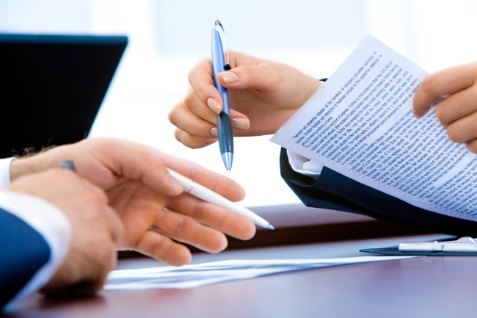 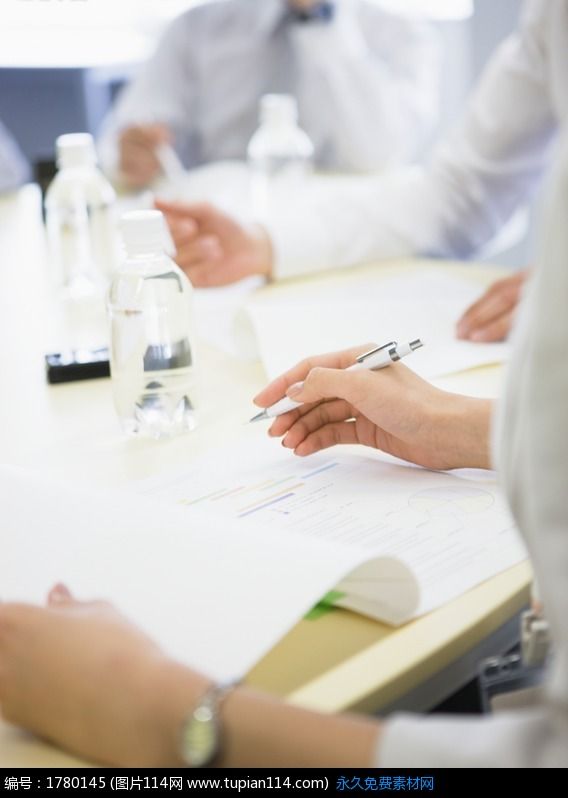 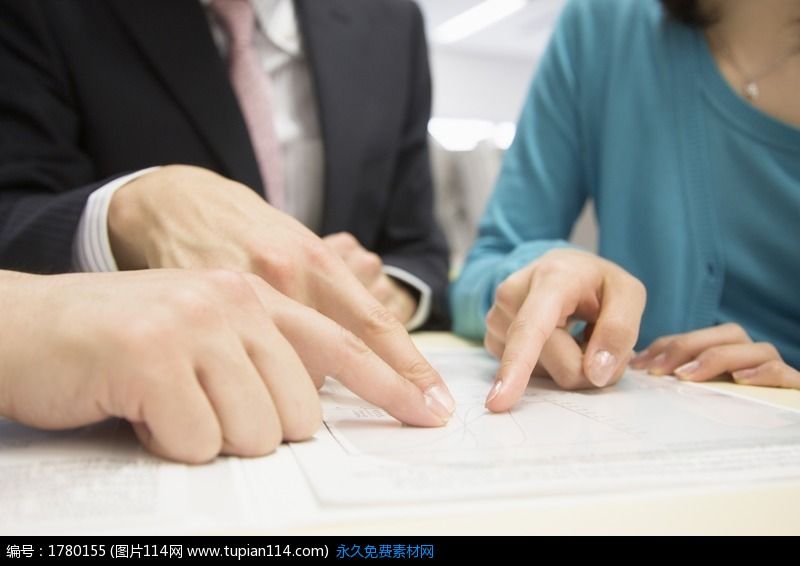 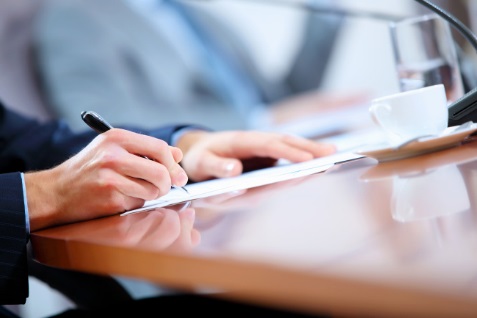 2011
2012
2013
2014
点击添加标题
点击添加标题
点击添加标题
点击添加标题
点击替换内容点击替换内容点击替换内容点击替换内容点击替换内容点击替换内容点击替换内容点击替换内容
点击替换内容点击替换内容点击替换内容点击替换内容点击替换内容点击替换内容点击替换内容点击替换内容
点击替换内容点击替换内容点击替换内容点击替换内容点击替换内容点击替换内容点击替换内容点击替换内容
点击替换内容点击替换内容点击替换内容点击替换内容点击替换内容点击替换内容点击替换内容点击替换内容
1
请在此处输入您的标题
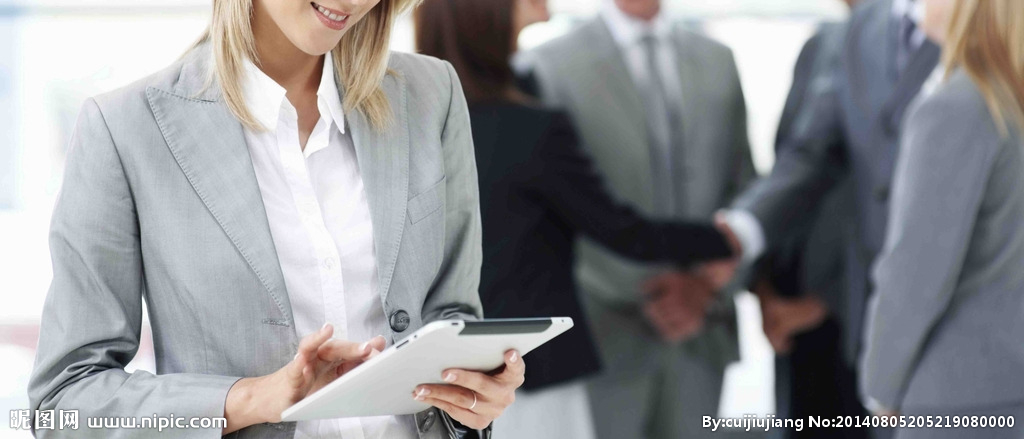 点击此处添加标题
点击此处添加标题
年终总结是人们对一年来的工作学习进行回顾和分析，从中找出经验和教训，引出规律性认识.
年终总结是人们对一年来的工作学习进行回顾和分析，从中找出经验和教训，引出规律性认识.
点击此处添加标题
点击替换内容点击替换内容点击替换内容点击替换内容点击替换内容点击替换内容点击替换内容点击替换内容点击替换内容点击替换内容点击替换内容点击替换内容点击替换内容。点击替换内容点击替换内容点击替换内容点击替换内容点击替换内容点击替换内容点击替换内容点击替换内容点击替换内容点击替换内容点击替换内容点击替换内容点击替换内容。点击替换内容点击替换内容点击替换内容点击替换内容点击替换内容点击替换内容点击替换内容点击替换内容点击替换内容点击替换内容点击替换内容点击替换内容点击替换内容。
1
请在此处输入您的标题
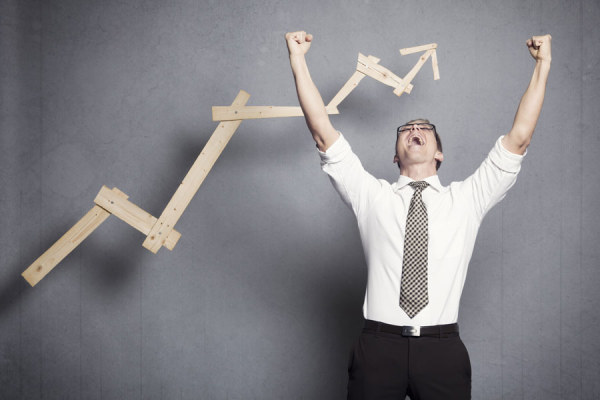 点击此处添加标题
点击替换内容点击替换内容点击替换内容点击替换内容点击替换内容点击替换内容点击替换内容点击替换内容点击替换内容点击替换内容点击替换内容点击替换内容点击替换内容。
点击此处添加标题
点击替换内容点击替换内容点击替换内容点击替换内容点击替换内容点击替换内容点击替换内容点击替换内容点击替换内容点击替换内容点击替换内容点击替换内容点击替换内容。点击替换内容点击替换内容点击替换内容点击替换内容点击替换内容点击替换内容点击替换内容点击替换内容点击替换内容点击替换内容点击替换内容点击替换内容点击替换内容。
1
请在此处输入您的标题
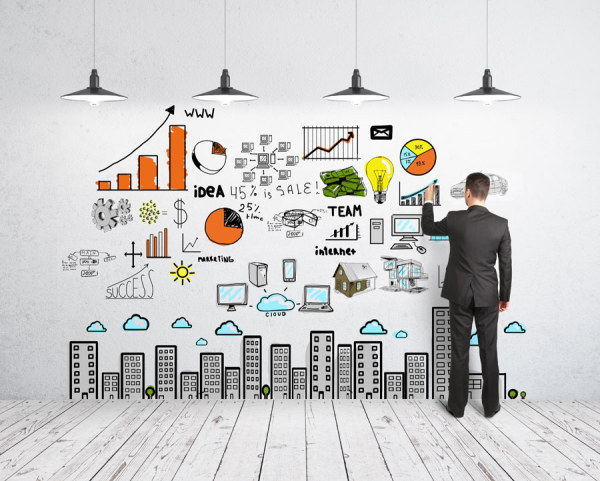 点击此处添加标题
点击替换内容点击替换内容点击替换内容点击替换内容点击替换内容点击替换内容点击替换内容点击替换内容点击替换内容点击替换内容点击替换内容点击替换内容点击替换内容。点击替换内容点击替换内容点击替换内容点击替换内容点击替换内容点击替换内容点击替换内容点击替换内容点击替换内容
点击此处添加标题
点击替换内容点击替换内容点击替换内容点击替换内容点击替换内容点击替换内容点击替换内容点击替换内容点击替换内容点击替换内容点击替换内容点击替换内容点击替换内容。点击替换内容点击替换内容点击替换内容点击替换内容点击替换内容
2
请在此处输入您的标题
2
请在此处输入您的标题
点击此处添加标题
点击替换内容点击替换内容点击替换内容点击替换内容点击替换内容点击替换内容点击替换内容点击替换内容点击替换内容点击替换内容点击替换内容点击替换内容点击替换内容。点击替换内容点击替换内容点击替换内容点击替换内容点击替换内容点击替换内容点击替换内容点击替换内容
添加文字
添加文字
添加文字
添加文字
添加文字
点击此处添加标题
文字
标题
80
点击替换内容点击替换内容点击替换内容点击替换内容点击替换内容点击替换内容点击替换内容点击替换内容点击替换内容点击替换内容点击替换内容点击替换内容点击替换内容。点击替换内容点击替换内容点击替换内容点击替换内容点击替换内容点击替换内容点击替换内容点击替换内容
文字
标题
60
文字
标题
65
文字
标题
85
2
请在此处输入您的标题
点击添加标题
点击添加标题
点击添加标题
点击添加标题
点击替换内容点击替换内容点击替换内容点击替换内容点击替换内容点击替换内容点击替换内容点击替换内容
点击替换内容点击替换内容点击替换内容点击替换内容点击替换内容点击替换内容点击替换内容点击替换内容
点击替换内容点击替换内容点击替换内容点击替换内容点击替换内容点击替换内容点击替换内容点击替换内容
点击替换内容点击替换内容点击替换内容点击替换内容点击替换内容点击替换内容点击替换内容点击替换内容
2
请在此处输入您的标题
1
点击添加标题
点击替换内容点击替换内容点击替换内容点击替换内容点击替换内容点击替换内容点击替换内容点击替换内容点击替换内容
2
点击添加标题
点击替换内容点击替换内容点击替换内容点击替换内容点击替换内容点击替换内容点击替换内容点击替换内容点击替换内容
3
点击添加标题
点击替换内容点击替换内容点击替换内容点击替换内容点击替换内容点击替换内容点击替换内容点击替换内容点击替换内容
点击添加标题
点击替换内容点击替换内容点击替换内容点击替换内容点击替换内容点击替换内容点击替换内容点击替换内容点击替换内容点击替换内容点击替换内容点击替换内容点击替换内容。点击替换内容点击替换内容点击替换内容点击替换内容点击替换内容点击替换内容点击替换内容
2
请在此处输入您的标题
240
70
1
2
3
4
5
6
7
8
9
10
11
12
点击替换内容点击替换内容点击替换内容点击替换内容点击替换内容点击替换内容点击替换内容点击替换内容点击替换内容点击替换内容点击替换内容点击替换内容点击替换内容。点击替换内容点击替换内容点击替换内容点击替换内容点击替换内容点击替换内容点击替换内容点击替换内容点击替换内容点击替换内容点击替换内容点击替换内容点击替换内容。
TOTAL
1,920,000
3
请在此处输入您的标题
3
请在此处输入您的标题
点击此处添加标题
79%
点击替换内容点击替换内容点击替换内容点击替换内容点击替换内容点击替换内容点击替换内容点击替换内容点击替换内容点击替换内容点击替换内容点击替换内容点击替换内容。替换内容点击替换内容点击替换内容点击替换内容点击替换内容点击替换内容点击替换内容点击替换内容点击替换内容。
63%
34%
0
3
请在此处输入您的标题
点击替换内容点击替换内容点击替换内容点击替换内容点击替换内容点击替换内容点击替换内容点击替换内容点击替换内容点击替换内容点击替换内容点击替换内容点击替换内容。
点击替换内容点击替换内容点击替换内容点击替换内容点击替换内容点击替换内容点击替换内容点击替换内容点击替换内容点击替换内容点击替换内容点击替换内容点击替换内容。
点击添加标题
点击添加标题
点击添加标题
点击替换内容点击替换内容点击替换内容点击替换内容点击替换内容点击替换内容点击替换内容点击替换内容
点击替换内容点击替换内容点击替换内容点击替换内容点击替换内容点击替换内容点击替换内容点击替换内容
点击替换内容点击替换内容点击替换内容点击替换内容点击替换内容点击替换内容点击替换内容点击替换内容
2011
2012
2013
2014
2015
3
请在此处输入您的标题
添加标题
添加标题
添加标题
点击替换内容点击替换内容点击替换内容点击替换内容点击替换内容点击替换内容点击替换内容点击替换内容点击替换内容
点击替换内容点击替换内容点击替换内容点击替换内容点击替换内容点击替换内容点击替换内容点击替换内容点击替换内容
点击替换内容点击替换内容点击替换内容点击替换内容点击替换内容点击替换内容点击替换内容点击替换内容点击替换内容
添加标题
添加标题
点击替换内容点击替换内容点击替换内容点击替换内容点击替换内容点击替换内容点击替换内容点击替换内容点击替换内容
点击替换内容点击替换内容点击替换内容点击替换内容点击替换内容点击替换内容点击替换内容点击替换内容点击替换内容
3
请在此处输入您的标题
点击添加标题
点击添加标题
点击添加标题
点击添加标题
点击替换内容点击替换内容点击替换内容点击替换内容点击替换内容点击替换内容点击替换内容点击替换内容
点击替换内容点击替换内容点击替换内容点击替换内容点击替换内容点击替换内容点击替换内容点击替换内容
点击替换内容点击替换内容点击替换内容点击替换内容点击替换内容点击替换内容点击替换内容点击替换内容
点击替换内容点击替换内容点击替换内容点击替换内容点击替换内容点击替换内容点击替换内容点击替换内容
点击此处添加标题
点击替换内容点击替换内容点击替换内容点击替换内容点击替换内容点击替换内容点击替换内容点击替换内容点击替换内容点击替换内容点击替换内容点击替换内容点击替换内容。点击替换内容点击替换内容点击替换内容点击替换内容点击替换内容点击替换内容点击替换内容点击替换内容点击替换内容点击替换内容点击替换内容点击替换内容点击替换内容。
4
请在此处输入您的标题
4
请在此处输入您的标题
添加标题
添加标题
添加标题
添加标题
点击替换内容点击替换内容点击替换内容点击替换内容点击替换内容点击替换内容点击替换内容点击替换内容
点击替换内容点击替换内容点击替换内容点击替换内容点击替换内容点击替换内容点击替换内容点击替换内容
点击替换内容点击替换内容点击替换内容点击替换内容点击替换内容点击替换内容点击替换内容点击替换内容
点击替换内容点击替换内容点击替换内容点击替换内容点击替换内容点击替换内容点击替换内容点击替换内容
4
请在此处输入您的标题
点击添加标题
点击替换内容点击替换内容点击替换内容点击替换内容点击替换内容点击替换内容点击替换内容点击替换内容点击替换内容点击替换内容点击替换内容点击替换内容点击替换内容。
点击添加标题
点击替换内容点击替换内容点击替换内容点击替换内容点击替换内容点击替换内容点击替换内容点击替换内容点击替换内容点击替换内容点击替换内容点击替换内容点击替换内容。
点击替换内容点击替换内容点击替换内容点击替换内容点击替换内容点击替换内容点击替换内容点击替换内容点击替换内容点击替换内容点击替换内容点击替换内容点击替换内容。
点击添加标题
点击替换内容点击替换内容点击替换内容点击替换内容点击替换内容点击替换内容点击替换内容点击替换内容点击替换内容点击替换内容点击替换内容点击替换内容点击替换内容。
点击添加标题
4
请在此处输入您的标题
点击此处添加标题
点击替换内容点击替换内容点击替换内容点击替换内容点击替换内容点击替换内容点击替换内容点击替换内容点击替换内容点击替换内容点击替换内容点击替换内容点击替换内容。点击替换内容点击替换内容点击替换内容点击替换内容点击替换内容点击替换内容点击替换内容点击替换内容点击替换内容点击替换内容点击替换内容点击替换内容点击替换内容。点击替换内容点击替换内容点击替换内容点击替换内容点击替换内容点击替换内容点击替换内容点击替换内容点击替换内容点击替换内容点击替换内容点击替换内容点击替换内容。点击替换内容点击替换内容点击替换内容点击替换内容点击替换内容点击替换内容点击替换内容点击替换内容点击替换内容点击替换内容点击替换内容点击替换内容点击替换内容。
4
请在此处输入您的标题
添加
标题
标题
添加
标题
添加
标题
添加标题
点击此处添加标题
点击替换内容点击替换内容点击替换内容点击替换内容点击替换内容点击替换内容点击替换内容点击替换内容点击替换内容点击替换内容点击替换内容点击替换内容点击替换内容。点击替换内容点击替换内容点击替换内容点击替换内容点击替换内容点击替换内容点击替换内容点击替换内容点击替换内容点击替换内容点击替换内容点击替换内容点击替换内容。点击替换内容点击替换内容点击替换内容点击替换内容点击替换内容点击替换内容点击替换内容点击替换内容点击替换内容点击替换内容点击替换内容点击替换内容点击替换内容。点击替换内容点击替换内容点击替换内容点击替换内容点击替换内容点击替换内容点击替换内容点击替换内容点击替换内容点击替换内容点击替换内容点击替换内容点击替换内容。
谢谢欣赏
THANK YOU FOR WATCHING